NV201K Správní trestání
2. přednáška
JUDr. Lukáš Potěšil, Ph.D. 
26. 3. 2020
1
Definujte zápatí - název prezentace / pracoviště
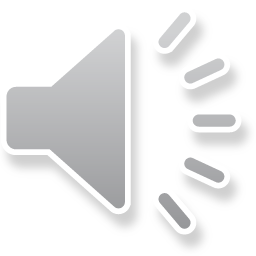 Program přednášky
Nová právní úprava správního trestání (přiblížení nové koncepce správního trestání v České republice, systém správních deliktů). 
Disciplinární a pořádkové delikty (hmotněprávní a procesní úprava, specifické rysy).
2
Definujte zápatí - název prezentace / pracoviště
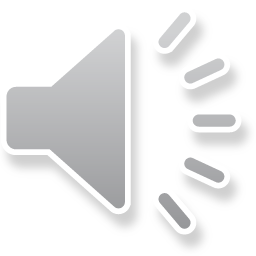 Kontrolní otázky
Co bylo podstatou reformy správního trestání?
Jaký je systém správních deliktů?
Co jsou delikty pořádkové?
Co jsou delikty disciplinární?
Aplikuje se na tzv. jiné správní delikty zákon o odpovědnosti za přestupky a řízení o nich č. 250/2016 Sb.?
3
Definujte zápatí - název prezentace / pracoviště
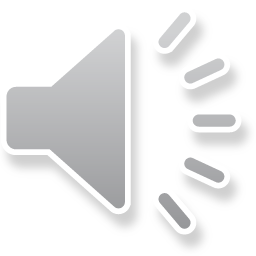 Reforma správního trestání
Příčina: roztříštěnost právní úpravy, není návaznost, rezortismus, nedostatečnost právní úpravy, absence vzájemných vztahů v oblasti správního trestání
Řešení: v otázkách výslovně neupravených – vzájemná inspirace („půjčování“ institutů) prostřednictvím analogie (ve prospěch pachatele)
Aplikace LZPS, EÚLP (č. 209/1992 Sb. – „trestní obvinění“ a tzv. kritéria Engel) – nejen soudní přezkum, ale i kvalita rozhodovacího procesu (spravedlivý proces)
4
Definujte zápatí - název prezentace / pracoviště
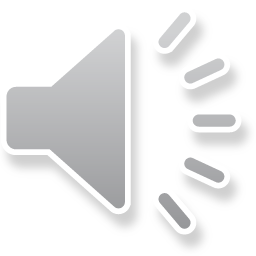 Reforma správního trestání
Důsledek: obecná právní úprava správního trestání po stránce hmotně právní a procesní, ponechána vazba na správní řád
1. 7. 2017
Zákon č. 250/2016 Sb., o odpovědnosti za přestupky a řízení o nich
Zákon č. 251/2016 Sb., o některých přestupcích
Změnový zákon č. 183/2017 Sb.
5
Definujte zápatí - název prezentace / pracoviště
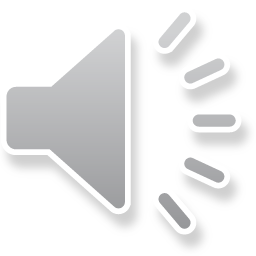 Reforma správního trestání
§ 5 a přestupek
Přestupkem je společensky škodlivý protiprávní čin, který je v zákoně za přestupek výslovně označen a který vykazuje znaky stanovení zákonem, nejde-li o trestný čin. (x Přestupkem je zaviněné jednání, které porušuje nebo ohrožuje zájem společnosti a je za přestupek výslovně označeno v tomto nebo jiném zákoně, nejde-li o jiný správní delikt postižitelný podle zvláštních právních předpisů anebo o trestný čin.)
Formálně – materiální pojetí (X TZ)
Společenská škodlivost
§ 112 přechodných ustanovení + změnový zákon
Není zavinění (ale je u FO v § 15), kombinace subjektivní a objektivní odpovědnosti
6
Definujte zápatí - název prezentace / pracoviště
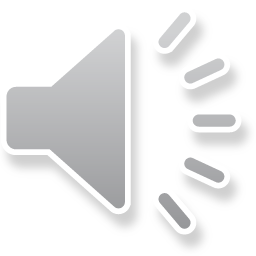 Reforma správního trestání
Přestupky (pojmenované a výslovně označené) § 5 zákona č. 250/2016 Sb. 
Tzv. jiné správní delikty (než přestupky)
Disciplinární (kázeňské, kárné) delikty
Pořádkové delikty

Přestupek je – původní přestupek, původní jiný správní delikt a smíšený správní delikt
Užší pojetí přestupku podle 200/1990 Sb.
Širší pojetí přestupku podle 250/2016 Sb.
7
Definujte zápatí - název prezentace / pracoviště
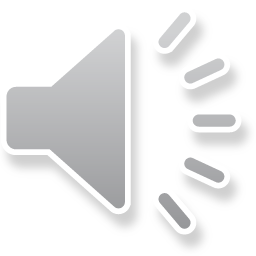 Reforma správního trestání
Zákon č. 250/2016 Sb. neobsahuje žádnou skutkovou podstatu přestupků – lex generalis
Zákon č. 251/2016 Sb., obsahuje některé skutkové podstaty přestupků, které nebylo lze přesunout do zvláštní zákona k povinnosti, která má být porušena (lex specialis 1)
Zvláštní zákony (správní delikty u nich musí být „přejmenované“ na přestupky, případně § 112), lex specialis 2, mohou vyloučit či modifikovat obecná ustanovení z lex generalis
8
Definujte zápatí - název prezentace / pracoviště
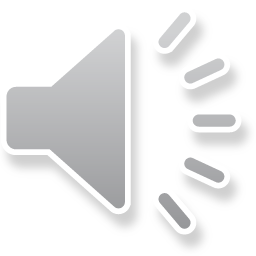 Reforma správního trestání
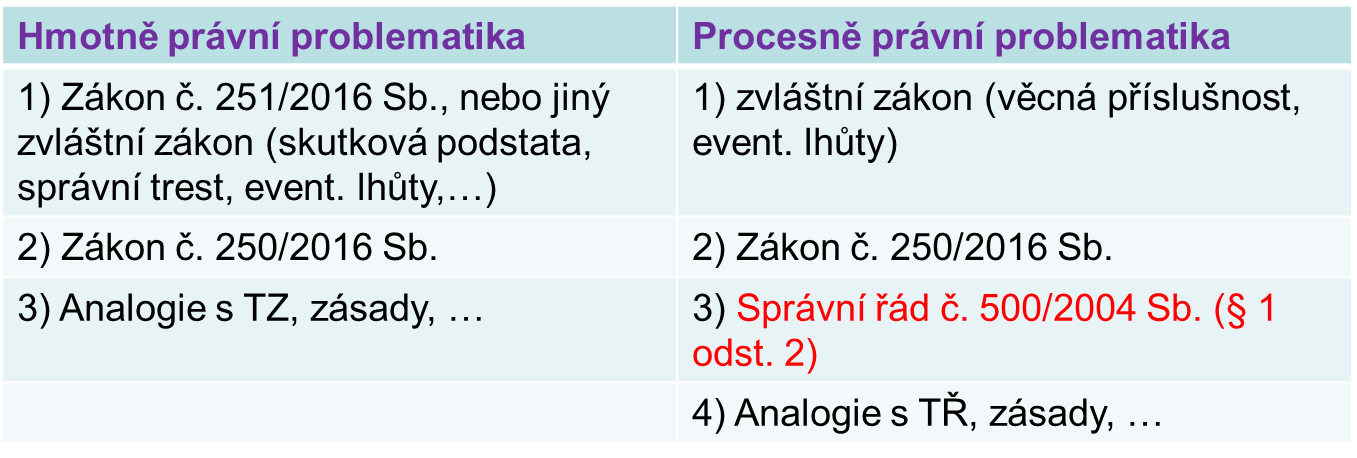 9
Definujte zápatí - název prezentace / pracoviště
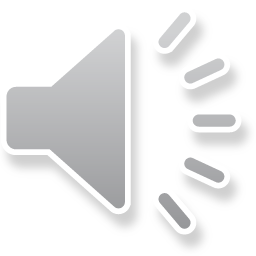 Definujte zápatí - název prezentace / pracoviště
9
Disciplinární a pořádkové delikty
Ponechány mimo dopad reformy správního trestání (§ 112/1 a důvodová zpráva) – analogická aplikace nové právní úpravy? – není vyloučeno
Součást tzv. jiných správních deliktů
Hmotněprávní úprava: zvláštní zákon (+ vnitřní předpisy, služební předpisy)
Procesní úprava: zvláštní zákon a správní řád
10
Definujte zápatí - název prezentace / pracoviště
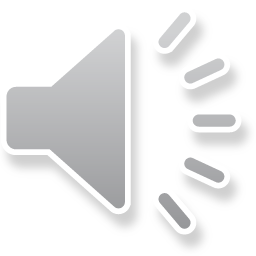 Disciplinární delikty
(veřejné) disciplinární (kárné, kázeňské) delikty
FO, která je součástí organizačního uskupení (člen, příslušník, státní zaměstnanec, student VŠ, …), v němž jsou uplatňována vnitřní pravidla
Sankcionování za porušení vnitřních předpisů
Subjektivní odpovědnost
11
Definujte zápatí - název prezentace / pracoviště
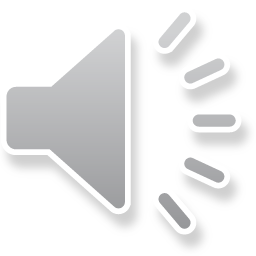 Disciplinární delikty
Advokáti (č. 85/1996 Sb., postup podle TŘ), notáři (x soudní exekutoři – NSS)
Lékaři, lékárníci, stomatologové, veterinární lékaři
Daňoví poradci, auditoři, patentoví zástupci, …
Studenti VŠ
Vojáci z povolání (221/1999 Sb.) + „jednání mající znaky přestupku“ (osobní výluka z dopadu přestupků, ale … )
Příslušníci bezpečnostních sborů (361/2003 Sb.) + „jednání mající znaky přestupku“ (osobní výluka z dopadu přestupků, ale …)
Státní úředníci v režimu tzv. státní služby (234/2014 Sb.)

Jednání mající znaky přestupku – možný postih za toto jednání a v jeho důsledku „souběžný“ postih za kárný/kázeňský/disciplinární delikt
12
Definujte zápatí - název prezentace / pracoviště
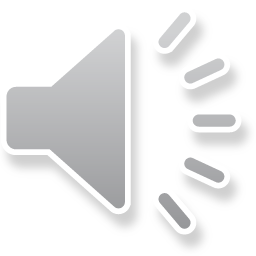 Disciplinární přestupky studentů VŠ
Disciplinární řád PrF MU + zákon č. 111/1998 Sb., ZVŠ
§ 64
Disciplinárním přestupkem je zaviněné porušení povinností stanovených právními předpisy nebo vnitřními předpisy vysoké školy a jejích součástí.
§ 65
(1) Za disciplinární přestupek lze uložit některou z následujících sankcí:
a) napomenutí,
b) podmíněné vyloučení ze studia se stanovením lhůty a podmínek k osvědčení,
c) vyloučení ze studia.
(2) Od uložení sankce je možné upustit, jestliže samotné projednání disciplinárního přestupku vede k nápravě.
(3) Při ukládání sankcí se přihlíží k charakteru jednání, jímž byl disciplinární přestupek spáchán, k okolnostem, za nichž k němu došlo, ke způsobeným následkům, k míře zavinění, jakož i k dosavadnímu chování studenta, který se disciplinárního přestupku dopustil, a k projevené snaze o nápravu jeho následků. Vyloučit ze studia lze pouze v případě úmyslného spáchání disciplinárního přestupku.
§ 66
Disciplinární přestupek nelze projednat, jestliže uplynula lhůta jednoho roku od jeho spáchání nebo od pravomocného odsuzujícího rozsudku v trestní věci. Do lhůty jednoho roku se nezapočítává doba, kdy osoba není studentem.

Pojem disciplinárního přestupku – sankce, zánik odpovědnosti
13
Definujte zápatí - název prezentace / pracoviště
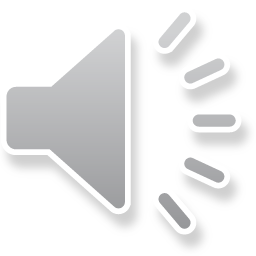 Disciplinární přestupky studentů VSŠ
disciplinární řád PrF MU + zákon č. 111/1998 Sb., ZVŠ
§ 69
(1) Disciplinární řízení zahajuje disciplinární komise veřejné vysoké školy na návrh rektora, jestliže jde o projednání disciplinárního přestupku studenta, který není zapsán na žádné z jejích fakult, nebo děkana, jestliže jde o projednání disciplinárního přestupku studenta, který je zapsán na fakultě. Návrh obsahuje popis skutku, popřípadě navrhované důkazy, o které se opírá, jakož i zdůvodnění, proč je ve skutku spatřován disciplinární přestupek. Disciplinární řízení je zahájeno seznámením studenta s návrhem. O disciplinárním přestupku se koná ústní jednání za přítomnosti studenta. V nepřítomnosti studenta lze ústní jednání konat pouze v případě, že se k němu nedostaví bez omluvy, ačkoli byl řádně pozván. Rektor nebo děkan nemohou uložit přísnější sankci, než navrhla disciplinární komise.
(2) Jestliže vyjde najevo, že nejde o disciplinární přestupek, jestliže se nepodaří prokázat, že disciplinární přestupek spáchal student, nebo jestliže osoba přestala být studentem, disciplinární řízení se zastaví.
(3) Odstavce 1 a 2 se použijí obdobně pro řízení o vyloučení ze studia podle § 67.
14
Definujte zápatí - název prezentace / pracoviště
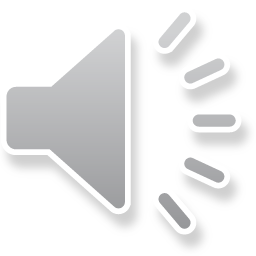 Disciplinární přestupky
Disciplinární řád PrF MU
Čl. 2 odst. 2, skutkové podstaty disciplinárního přestupku („zejména“)
jakákoliv forma podvádění, opisování nebo neoprávněné spolupráce při plnění studijních povinností, nebo pokus o takovéto jednání 
vydávání cizí práce za vlastní, zvláště použitím části cizí práce ve vlastní práci bez náležitého odkazování nebo doslovným použitím části cizí práce bez zjevného vyznačení citace, například uvozovkami, 
odevzdání stejné nebo mírně pozměněné práce ke splnění různých studijních povinností bez předchozího souhlasu alespoň jednoho z vyučujících kurzu, do něhož se práce odevzdává, 
poskytnutí písemné práce jinému studentovi svědomím, že bude použita k podvodnému jednání při plnění povinností nebo napovídání během testu znalostí jinému testovanému, 
jakákoliv forma neoprávnené manipulace s taženými zkušebními otázkami či výměna testů při psaní písemných prací, jakož i použití nepovolených materiálů, informací a pomůcek při plnění studijních povinností, nebo pokus o takováto jednání,
15
Definujte zápatí - název prezentace / pracoviště
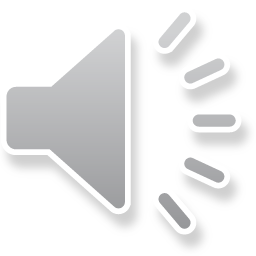 Disciplinární přestupky
Disciplinární řád PrF MU
Čl. 2 odst. 2, skutkové podstaty disciplinárního přestupku
zvlášť závažné nebo opakované porušení povinností, pravidel a zákazů vyplývajících z vnitřních předpisů fakulty, 
zvláště závažné či opakované porušení pravidel a pokynů pro užívání počítačové sítě MU stanovených předpisem MU nebo fakulty, 
úmyslné zničení, poškození, neoprávněné zcizení věci nebo zneužití majetku fakulty, univerzity či majetku člena akademické obce, zaměstnance MU nebo osoby jednající ve spolupráci s MU, 
agresivní nebo narušující chování, ať fyzické či slovní, vůči členu akademické obce, zaměstnanci MU nebo osobě jednající ve spolupráci s MU, 
zneužívání alkoholických nápojů nebo jiných návykových látek v prostorách MU, vstup do prostor MU či účast na výuce pod vlivem návykových látek, 
nezaplacení pravomocně vyměřeného poplatku za studium, 
porušení povinnosti bez zbytečného odkladu upozornit na nesprávnosti v údajích ve studijní evidenci.
16
Definujte zápatí - název prezentace / pracoviště
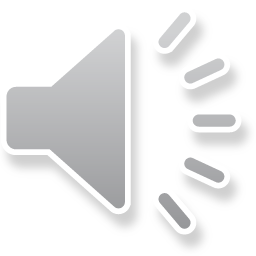 Disciplinární přestupky
Podnět (může dát kdokoliv) děkanovi, děkan jej posoudí a pokud je důvodný, podává disciplinární komisi návrh na zahájení řízení
Návrh na zahájení řízení obsahuje: a) popis skutku („co“), b) označení studenta („kdo“), c) odůvodnění („proč“) a d) uvedení důkazů („na základě čeho“)
Disciplinární řízení se zahajuje z moci úřední a tím, že studentovi je doručeno oznámení o zahájení řízení
Koná se k ústní jednání k projednání disciplinárního přestupku, předvolání navrhovatele, obviněného studenta a možných svědků
Výsledek:
Zastavení řízení: a) skutek se nestal, nebo není disciplinárním přestupkem, b) skutek nespáchal obviněný student, c) obviněný přestal být studentem a d) došlo k zániku odpovědnosti za disciplinární přestupek, nebo
Návrh rozhodnutí disciplinární komise děkanovi, rozhoduje děkan
17
Definujte zápatí - název prezentace / pracoviště
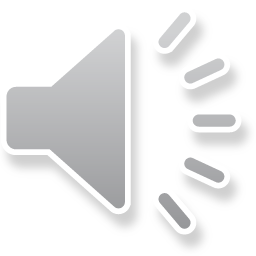 Disciplinární přestupky studentů VŠ
Disciplinární komise navrhuje, zda se obviněný student dopustil disciplinárního přestupku („vina“) a jakou sankci lze uložit („trest“)
Děkan může uložit i mírnější, než navrženou sankci
Proti rozhodnutí děkana se lze odvolat ve lhůtě do 30 dnů od doručení k rektorovi

https://www.law.muni.cz/content/cs/o-fakulte/organizacni-struktura/organy-fakulty/disciplinarni-komise/pripady-projednane-disciplinarni-komisi/
18
Definujte zápatí - název prezentace / pracoviště
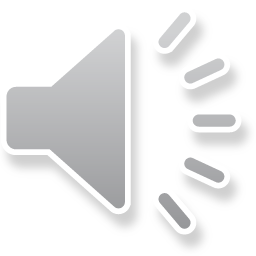 Pořádkové delikty
Pořádkový delikt
Zaviněné porušení procesních povinností či maření a ztěžování průběhu (nejen) správního řízení
FO
Subjektivní odpovědnost -  dovozeno judikaturou 
Donucovací prostředek
19
Definujte zápatí - název prezentace / pracoviště
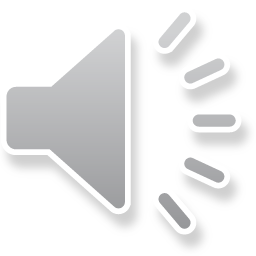 Pořádkové delikty
NSS, sp. zn. 5 As 76/2009, č. 2236/2011 Sb. NSS „O poměru speciality lze hovořit tam, kde se jedná o právní ochranu týchž zájmů. Objektem ochrany v § 62 odst. 2 správního řádu …je vlastní řízení, které probíhá u správního orgánu, tzn. řízení, v němž rozhoduje, resp. činí relevantní úkony směřující k vydání rozhodnutí oprávněná úřední osoba. Objektem, který je chráněn § 49 odst. 1 písm. a) zákona č. 200/1990 Sb., o přestupcích, je čest jednotlivce napadená pachatelem přestupku. V tomto případě je dána mnohost chráněných zájmů, stanovení vůči sobě nejsou a ani nemohou být ve vztahu speciality. Pouhá skutečnost, že se jedná o veřejného činitele, sama o sobě neznamená, že nelze použít zákona … o přestupcích. Úřední osoba, resp. oprávněná úřední osoba z titulu výkonu své funkce neztrácí základní lidská práva a svobody, deklarovaná Listinou základních práv a svobod (srovnej čl. 7 a čl. 10), a jakkoli je vztah občan – „úřadník“ v mnohém asymetrický, i zde platí určitá všeobecná uznávaná slušnosti a občanského soužití; není proto důvod, aby byl „úředník“ z ochrany garantované § 49 citovaného zákona vylučován.
§ 5 odst. 1 písm. b) zákona č. 251/2016 Sb. – další forma ochrany „úředníka“
20
Definujte zápatí - název prezentace / pracoviště
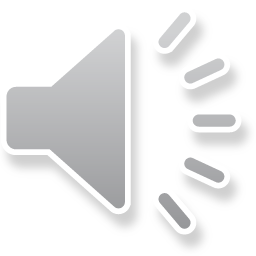 Pořádkové delikty
Pořádková pokuta - § 62 spr. ř.
Rozhodnutí – lze se odvolat
Odkladný účinek nelze vyloučit
první úkon v řízení (samostatné řízení) 
může navazovat, předcházet nebo v průběhu jiného (správního) řízení či procesu (OOP, JÚ, …)
Pravomocně uloženou pokutu lze snížit/prominout
21
Definujte zápatí - název prezentace / pracoviště
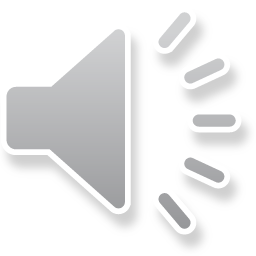 Pořádkové delikty
Pořádkové pokuty lze ukládat opakovaně (může být maximální výše), tj. neplatí ne bis in idem
50.000,- Kč
Závažné ztěžování postupu v řízení (NSS, sp. zn. 8 As 16/2012, č. 2890/2013 Sb. NSS, „pro uložení pořádkové pokuty podle § 62 odst. 2 správního řádu  není třeba, aby byl hrubě urážlivým podáním současně též závažně ztížen postup v řízení podle prvního odstavce tohoto ustanovení“)
Bez řádné/náležité omluvy se nedostaví na předvolání (pokud je omluva, lze předvést, ale ne pokutovat)
Navzdory předchozímu napomenutí ruší
Neuposlechne pokynu
Učiní hrubě urážlivé podání (x střet s přestupkem; )
22
Definujte zápatí - název prezentace / pracoviště
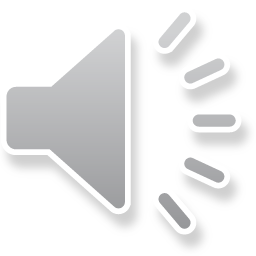 Pořádkové delikty
„plná“ subsidiarita správního řádu (tj. nejsou procesní odchylky)  x vnitřní procesní předpisy „disciplinární řády“ vydané na základě zákonného zmocnění
ex offo, subjektivní a objektivní lhůty pro zahájení řízení či pro uložení sankce
23
Definujte zápatí - název prezentace / pracoviště
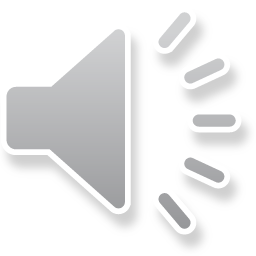